Surveillance Technology Working Group 
Meeting #181.25.2022
CITY OF SYRACUSE
Agenda
Welcome Jason!
Samsara
Review recommendation to the Mayor draft
Vote on recommendation
License Plate Reader (LPR)
Review and discuss recommendations spreadsheet
Formal recommendation to the Mayor - discussion/decision
Coming Up
Questions
CITY OF SYRACUSE
Review
Past Decisions
Fotokite: Aerial UAS allowing for different perspectives during crisis response. Not exempt, will go through the process.
Press Release out, done with public comment period
Public comments received, received comments from SPD
Recommendation sent to the Mayor
Vacant Lot Monitoring: Sensor that detect changes in a scene to monitor lots for dumping. Not exempt, will go through the process.
Press Release out, done with public comment period
Public comments received, waiting for updated data from the requesting department
Community Asset Tracker: Camera with machine learning algorithm to identify objects within the city. 
Assessed pilot, documentation provided
COPS: Cameras strategically placed around the city to aid in policing
Exempted
CITY OF SYRACUSE
Review
Current Decisions
Flock Safety: Street cameras that capture vehicle plates.
Assessed in previous session
Public comment period completed
Samsara: Fleet management technology 
Assessed in previous session
Public comment period completed
CITY OF SYRACUSE
Review
SLAs
2 - 6 Weeks 
(10 - 30
Business Days)
Every 2 Weeks 
(10 Business Days)
2 Weeks 
(10 Business Days)
2 Weeks 
(10 Business Days)
Initial submission to determination of surveillance
Short duration meeting to vote on technology exemptions
Public comment period:
Issuance of press release 
Council meeting

(*) For now public input will be received via a Google Form and in the future will be on the new website.
Submission of finalized form (by dept.) to time of recommendation. 

Group will individually research; departments will get follow-up questions; group to vote yes/no;  and submit recommendation.
CITY OF SYRACUSE
Welcome
Welcome Jason Scharf!
Samsara Technology Summary
X
Samsara
Proposed recommendation:
Qualified Approval
STWG recommends adopting the following procedures:
Draft a written policy for accessing video footage
Establish a formal process to share video footage with other departments
Reduce the data retention period (from 10 years)
Request the vendor to have a clear cybersecurity plan, data breach policy, and add incentives to comply
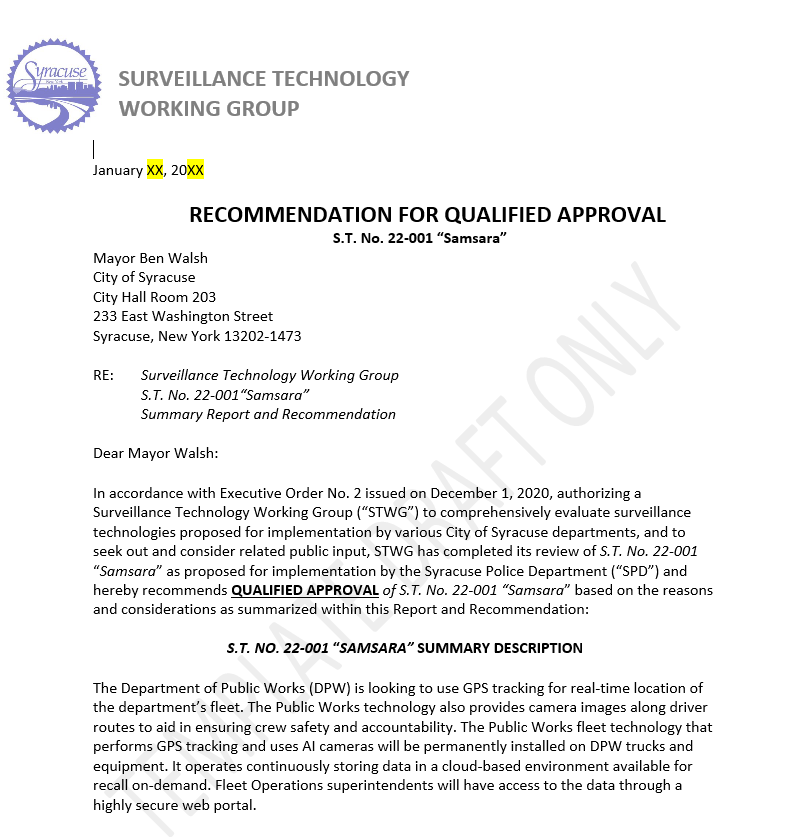 Samsara
Votes
Samsara
Votes
LPR Technology Summary
X
License Plate Reader
Outstanding questions answered by Mujtaba:
1. What consent is granted when someone obtains a driver’s license?
A driver impliedly consents to LPRS capturing and storing their license plate number when they obtain a driver’s license.
License plates are public information, they are visible on public roads and are displayed outside the vehicle, so the reasonable expectation of privacy is lower in public-facing items.
Police departments across the US (including in NY) are using LPRS for legitimate police business with established operating guidelines for the use, maintenance and control of LPRS.
License Plate Reader
2. Accountability regarding the data collected.
Many privacy concerns have been mitigated by holding law enforcement agencies accountable for the information they collect and how they subsequently use that information. Here are some tools commonly used by organizations using LPRS:
Audit Logs: The primary goal of maintaining audit logs is to deter and discover users’ abuse and misuse of a LPRS. Such audit capabilities can be an effective means to discourage unnecessary or inappropriate use of LPR data and trace any improper uses to the offending party. For effective use, audit logs should include certain information: (1) the identity of the user initiating the query; (2) the license plate number or other data elements used to query the LPRS; (3) the date and time of the inquiry; and (4) the response to the user’s query. 
Secondary Dissemination Logs: Since LPR data is for official use only, and because LPR data is collected for specified purposes, instances where LPR data is disseminated outside the originating agency should be documented in a secondary dissemination log. When information from a LPRS is disseminated outside the law enforcement agency, a log should be maintained that contains: (1) a description of the LPR data disseminated; (2) the date and time the information was released; (3) the identity of the individual to whom the information was released, including their agency and contact information; and (4) the purpose for which the LPR data will subsequently be used.
License Plate Reader
Continued…

Monitoring and Conducting Audits of System Use: Audits of LPRS help to ensure that law enforcement agencies are operating in accordance with the policies developed to regulate the collection, use, and dissemination of LPR data. An audit of a LPRS involves an evaluation of the law enforcement agency’s operations as recorded in its audit logs to determine if the agency is administering its LPRS in accordance with its information management policies. LPRS audits should focus on ensuring that LPR data is only disclosed to authorized users and that the information is utilized for official purposes only. Existing law enforcement data systems already have policies that include prohibitions against misuse of criminal justice data; those policies also frequently impose penalties for such misuse.
Policy Awareness and Training: Personnel employed by law enforcement agencies should be informed about why policies limiting access, use, and dissemination of LPR data are important and how those policies protect the agency and the public. Moreover policy education and awareness surrounding LPRS is a continual process that must be regularly updated as laws and regulations governing LPR data or law enforcement’s access to information change over time. Users should be educated and informed about how LPR policies will be enforced, including any penalties for committing violations of the policy provisions. Law enforcement agencies should monitor relevant legislative and regulatory activity and update LPRS policies accordingly. When policies are updated, those individuals having access to LPR data should be informed of the changes and when those new terms take effect.
License Plate Reader
Intended use of LPRs
Deputy Chief Cecile
License Plate Reader
Recommendation SpreadSheet
License Plate Reader
Discussion

Should the City adopt this technology?
Do we see substantial risks in the use of this technology?
Are there policies and procedures that the issuing department should adopt to avoid any risks?
Coming Up
Send Samsara recommendation to the Mayor
Draft formal recommendation from the group for LPR
Questions
?
CITY OF SYRACUSE